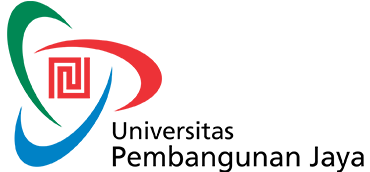 WAWASAN KEWIRAUSAHAANPERTEMUAN 7
FENDI SAPUTRA SE., MM.,
Inovatif Dalam Berwirausaha
Arti dari kata ‘inovatif’ adalah menciptakan sesuatu yang belum pernah ada menjadi ada atau menciptakan sesuatu yang sama sekali berbeda.
Cara Mengembangkan Inovasi Dapat Dilakukan
Pertama adalah wirausahawan tersebut harus mengenali hubungan. Banyak penemuan dan inovasi lahir sebagai cara pandang terhadap suatu hubungan baru dan berbeda antara objek, proses, bahan, teknologi dan orang.
Untuk membantu kreatifitas, kita dapat melakukan cara pandang kita terhadap hubungan kita dengan lingkungan alam sekitar. Orang yang kreatif akan memiliki hubungan intuisi tertentu untuk dapat mengembangkan dan mengenali hubungan yang baru.
Agar dapat berimajinasi  yang inovatif gunakanlah otak bagian kanan, sedangkan otak bagian kiri digunakan untuk bekerja. Proses kreativitas yang inovatif meliputi pemikiran logis dan analitis terhadap pengetahuan, evaluasi dan tahap implementasi. Jadi bila kita ingin lebih kreatif, kita harus melatih dan mengembangkan kemampuan kedua otak kita tersebut
Dan yang paling penting, untuk menjadi seorang yang kreatif dan inovatif dalam berwirausaha, maka kita harus selalu berfikir positif agar dapat menjadi orang yang sukses.
Resiko Bisnis
Resiko bisnis adalah ketidaksesuaian antara rencana dan hasil, yang ujungnya membuahkan kerugian secara finansial maupun reputasi buat perusahaan atau usaha yang sedang dijalani.
Resiko Dalam Bisnis
Kerugian
Persaingan Ketat
Kondisi Pasar Yang Tidak Stabil
Butuh Kerja Keras dan Tidak Mudah Menyerah
3 Faktor Yang Mempengaruhi Ketidakpastian
Ketidakpastian ekonomi (economoc uncertainly caused)
Ketidakpastian yang disebabkan oleh alam (nature uncertainly caused)
Ketidakpastian yang disebabkan oleh perilaku manusia (human uncertainly caused)
Contoh Usaha dengan Resiko Kecil
Usaha dengan resiko kecil adalah sebuah usaha yang di bentuk dengan membutuhkan modal yang kecil. Dengan dikeluarkannya modal yang kecil, otomatis memiliki resiko kerugian yang sangat kecil pula. Lain halnya dengan usaha yang memerlukan modal yang besar, tentu resiko yang dimiliki juga besar. Bidang jasa dan usaha rumahan atau yang biasa kita kenal dengan sebutan home industry dapat digolongkan dalam usaha dengan resiko kecil.
Contoh Usaha dengan Resiko Kecil
Contoh-contoh usaha dengan resiko kecil antara lain: jasa kurir, bimbingan belajar, jasa cuci pakaian atau jasa pengetikan. Anda tidak membutuhkan modal yang sangat besar untuk membuka usaha yang bergerak di bidang jasa, serta sangat kecil kemungkinan untuk merugi, karena modal yang Anda keluarkan pun tidak terlalu besar.
Contoh Bisnis Inovatif
GOJEK
GRAB
TOKOPEDIA
BUKALAPAK
SHOOPE
TERIMA KASIH